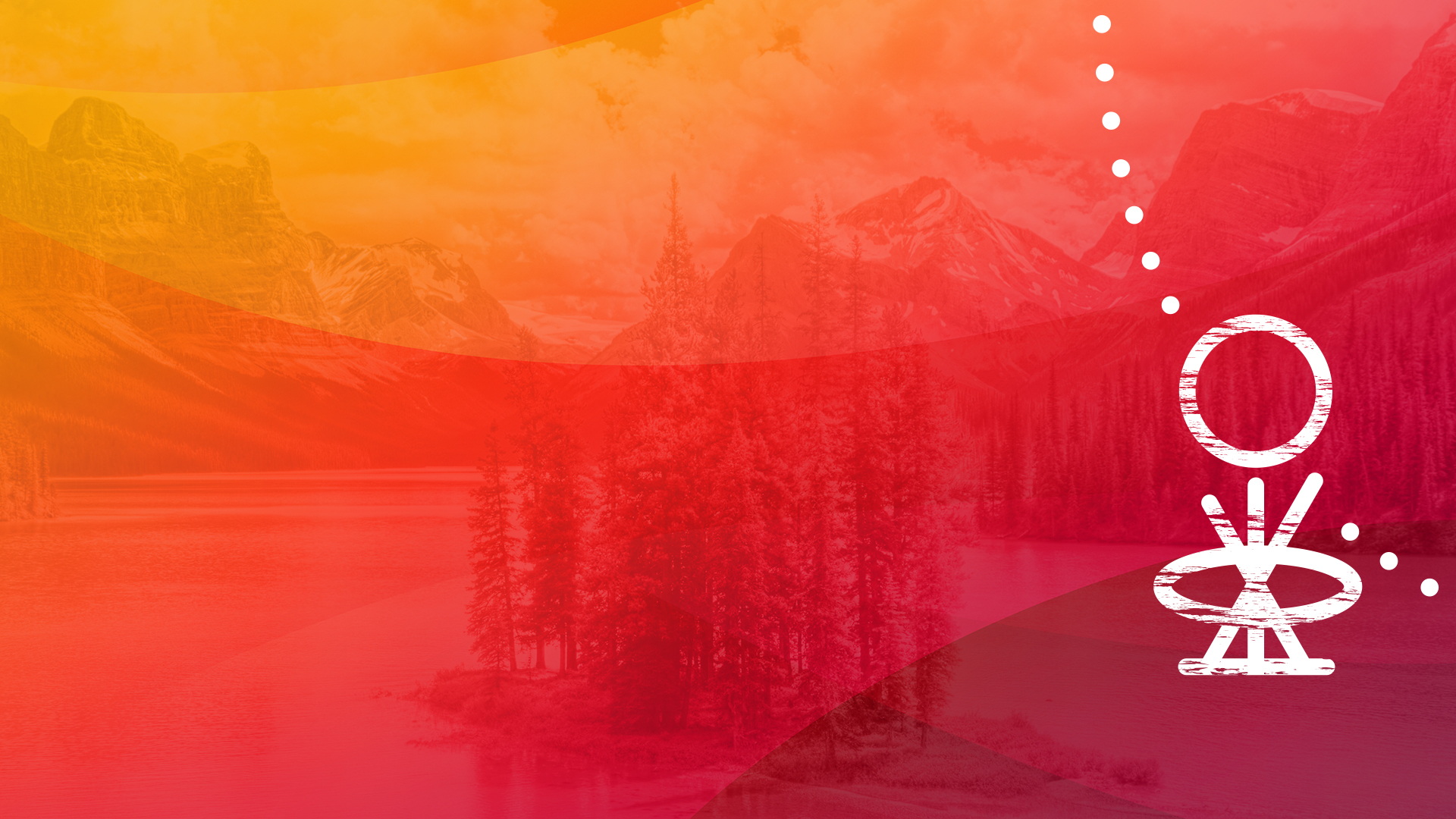 I would like to acknowledge and pay tribute to the traditional territories of the peoples of Treaty 7 located in the heart of Southern Alberta, which include the Blackfoot Confederacy (comprised of the Siksika, the Piikani, and the Kainai First Nations), the Tsuut’ina First Nation, and the Stoney Nakoda (including Chiniki, Bearspaw, and Goodstoney First Nations). The City of Calgary is also home to the Métis Nation of Alberta (Districts 5 and 6).